О созыве Конференции работников и обучающихся Института наук о Земле ЮФУ для избрания делегатов на Конференцию работников и обучающихся ЮФУ
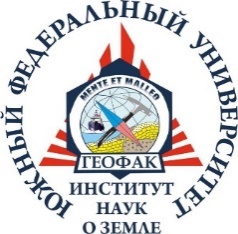 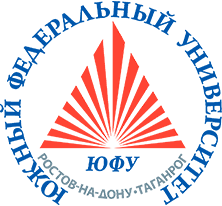 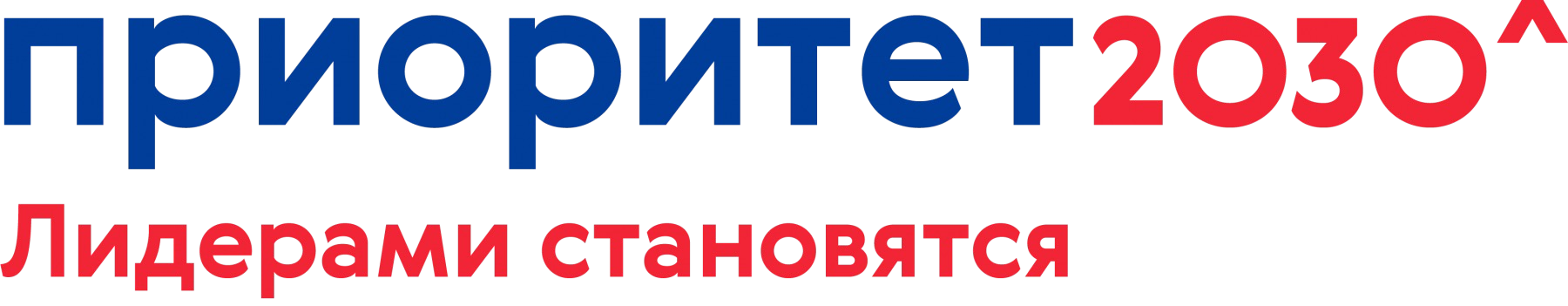 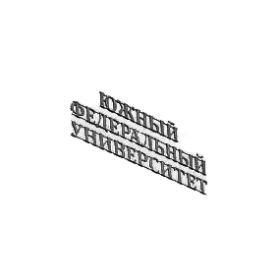 Кузнецов Андрей Николаевич
директор Института наук о Земле ЮФУ
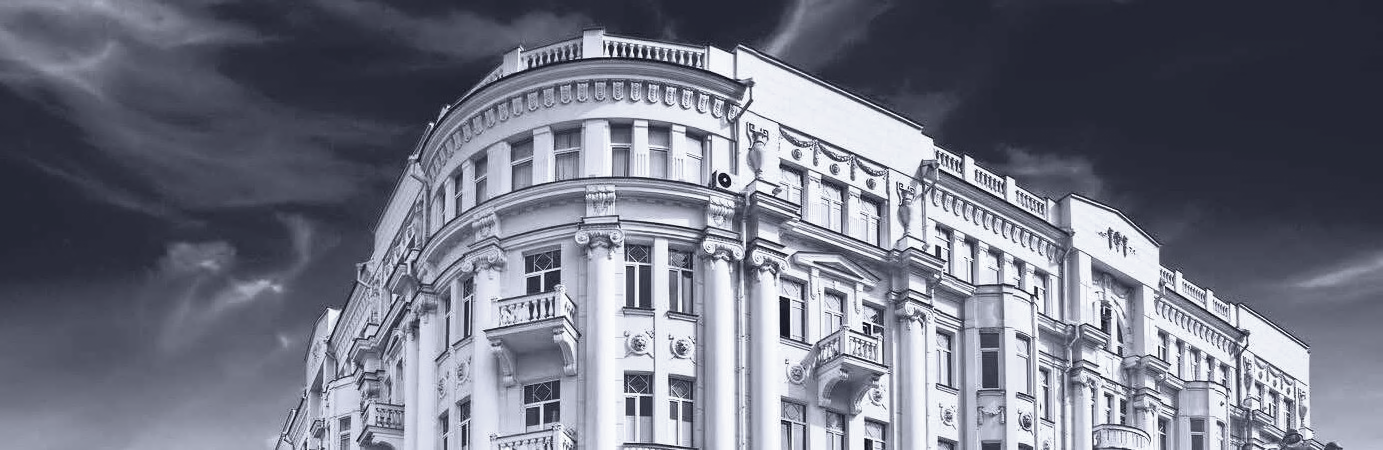 О созыве Конференции работников и обучающихся Института наук о Земле для избрания делегатов на Конференцию работников и обучающихся ЮФУ
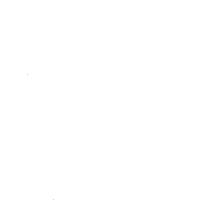 Решением Ученого совета ЮФУ от 31 мая 2024 г. в сентябре 2024 г. созывается конференция работников и обучающихся ЮФУ для обсуждения проекта нового Коллективного договора ЮФУ.
В связи с истечением полномочий Конференции работников и обучающихся ЮФУ в декабре 2022 г. требуется избрать ее новый состав. В этой связи, структурным подразделениям необходимо инициировать созыв своих конференций работников и обучающихся для выдвижения делегатов на Конференцию работников и обучающихся ЮФУ.
Проект решения Ученого совета Института наук о Земле
Протокол № 7 от 6 июня 2024 г.
Созвать Конференцию работников и обучающихся Института наук о Земле ЮФУ (далее «Конференция») в составе, сформированном в ноябре 2022 г. (с правом кафедр, коллективов произвести ротацию делегатов).
Датой проведения Конференции определить 13 сентября 2024 г., формат проведения Конференции: очный.
Утвердить повестку дня Конференции: Выдвижение делегатов от Института наук о Земле ЮФУ на Конференцию работников и обучающихся ЮФУ.
Список делегатов Конференции работников и обучающихся Института наук о Земле от 11 ноября 2022 г.
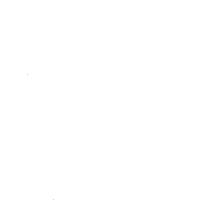 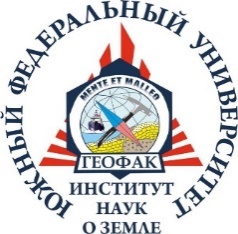 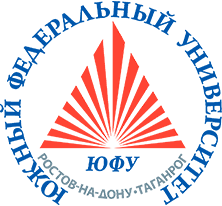 Спасибо за внимание !!!
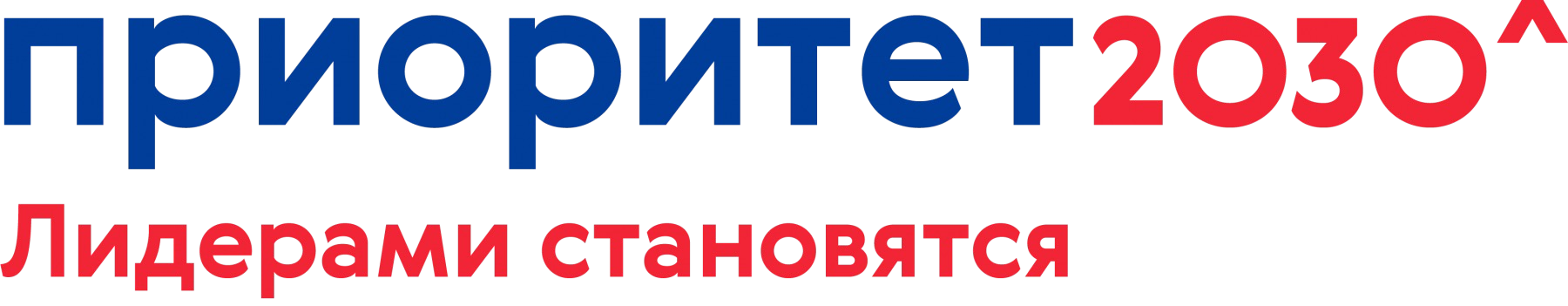 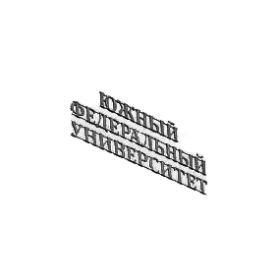 Кузнецов Андрей Николаевич
директор Института наук о Земле ЮФУ
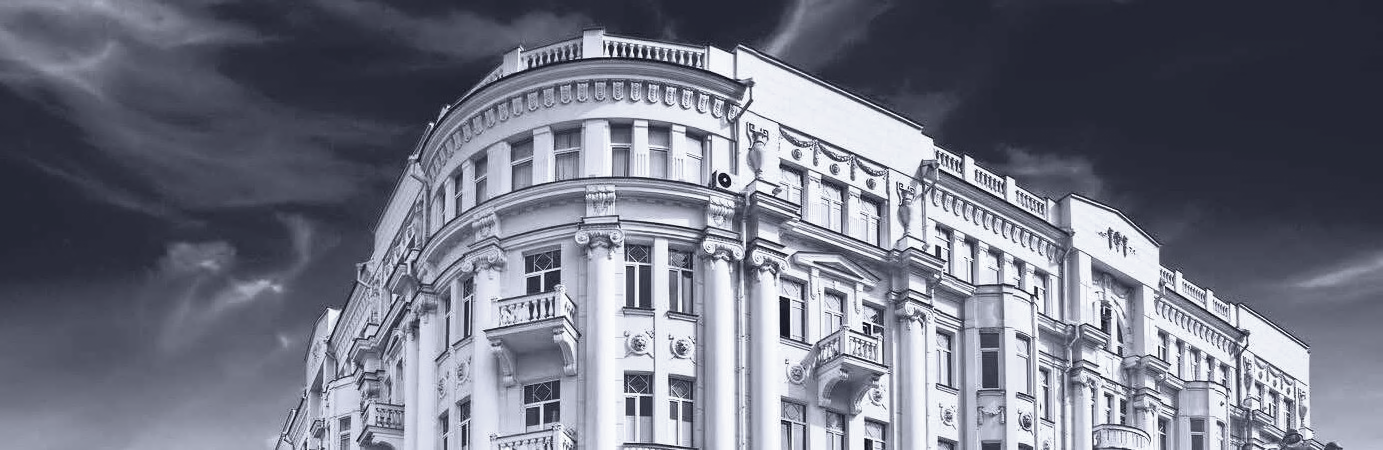